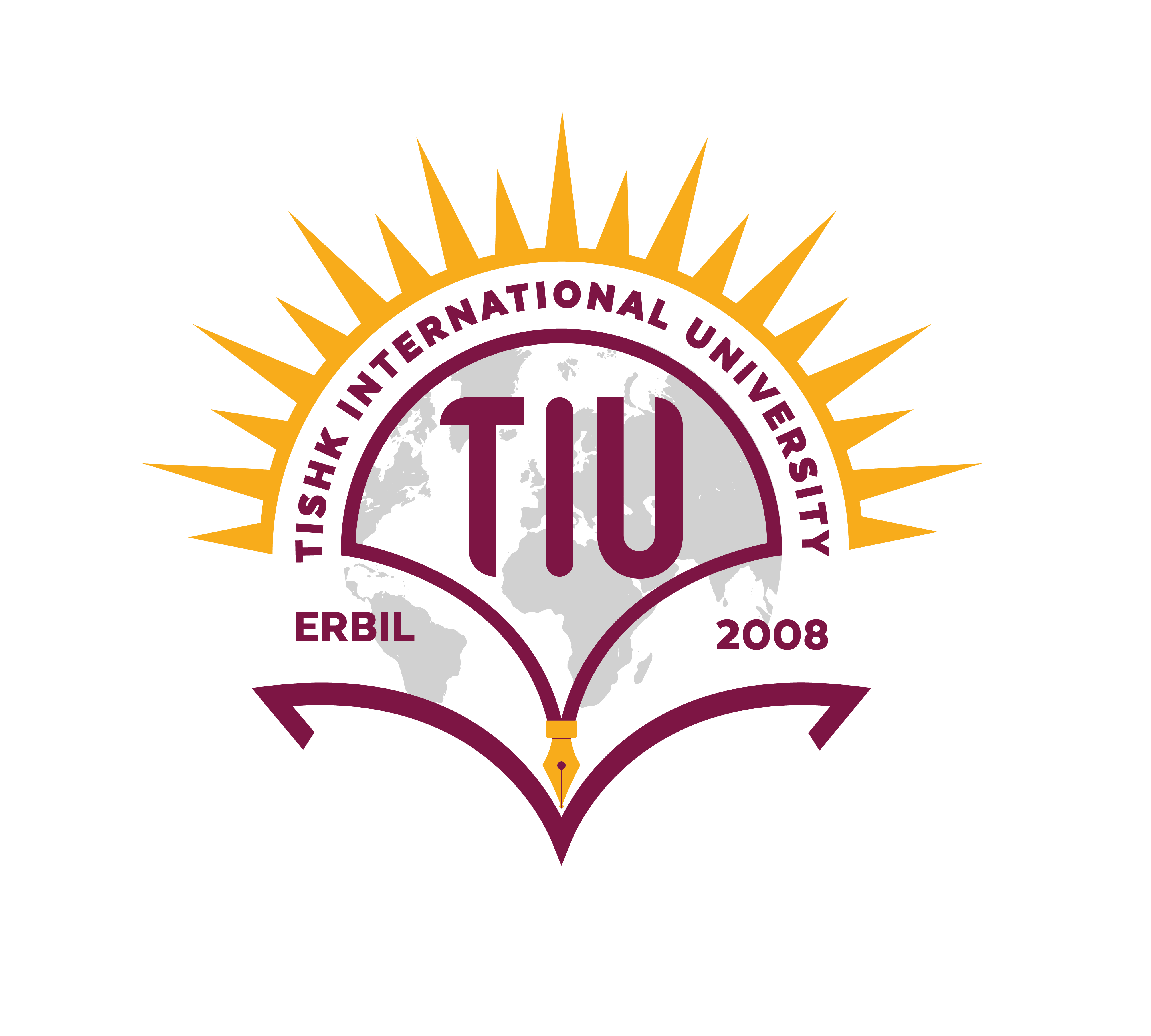 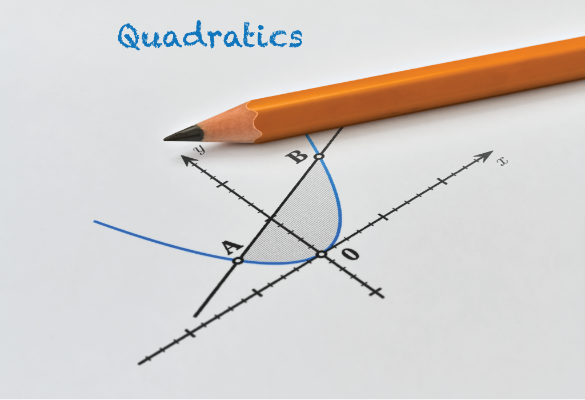 Lecture 4:Quadratics and Circles
Quadratics and Parabolas
Methods of solving quadratic equations
Graphing
Completing the square
Quadratic Formula
Circles
Ms. Togzhan Nurtayeva
Course Code: IT 161/A
Semester 1
Week 6-8
Date: 16.01.2024
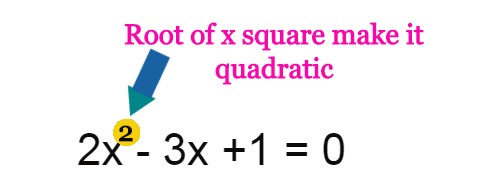 Quadratics
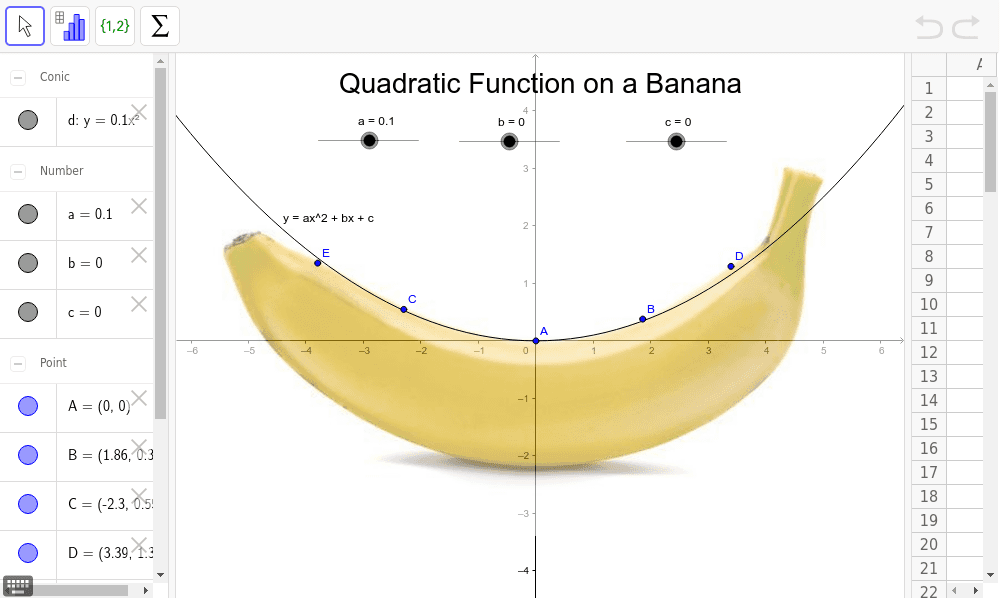 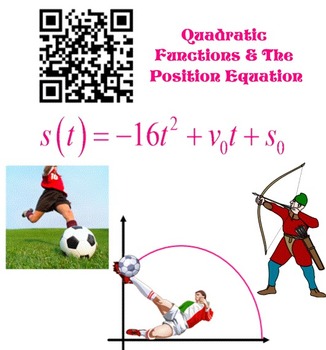 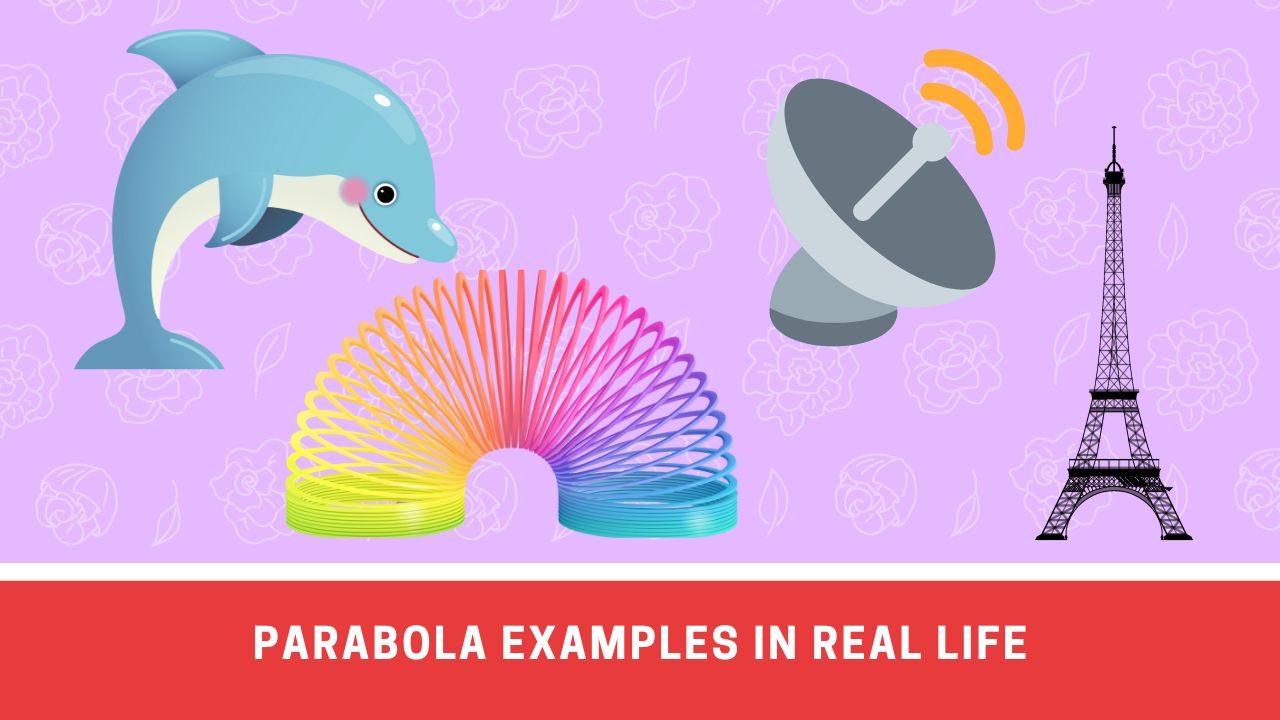 Parabolas
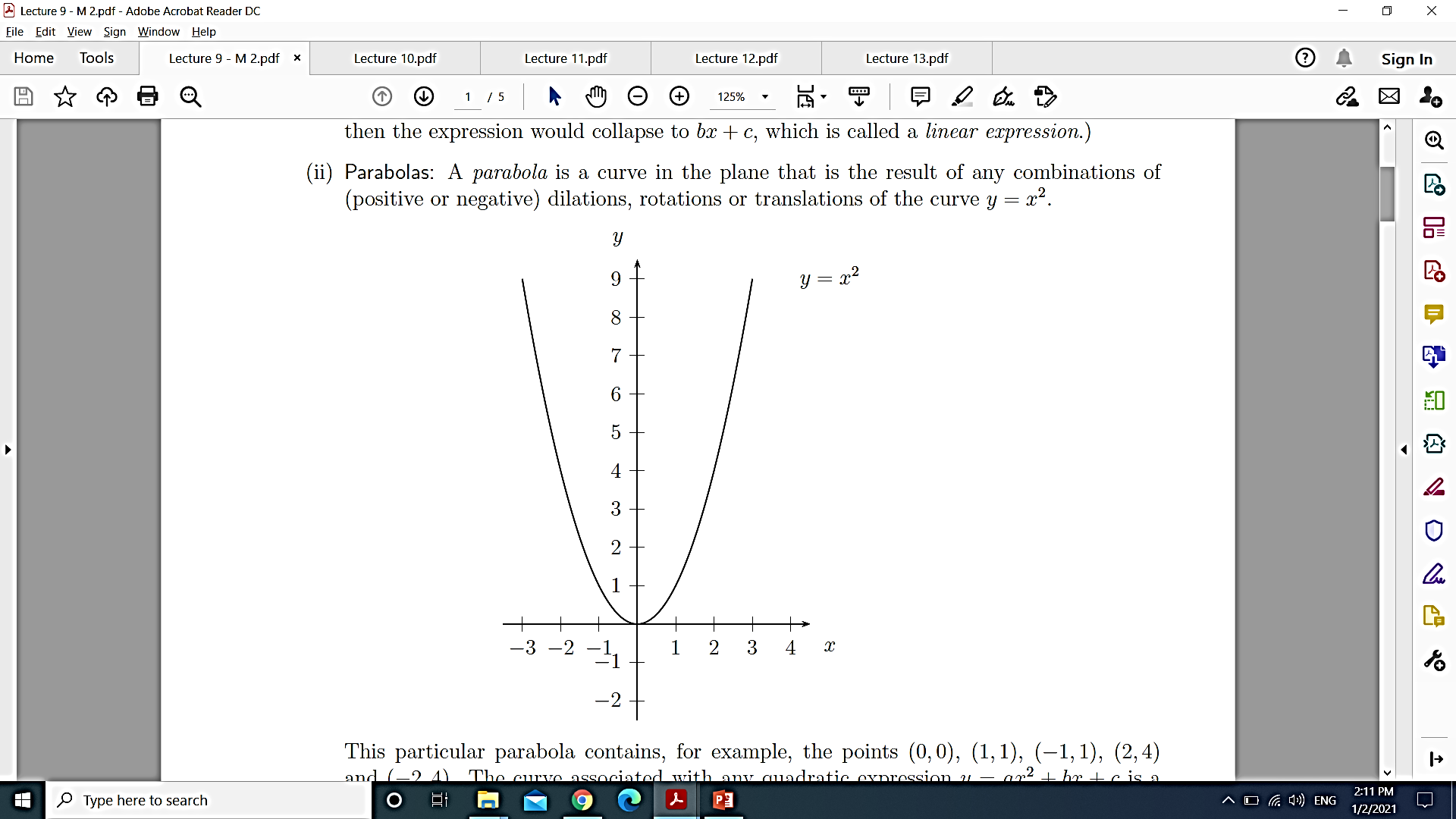 Parent function
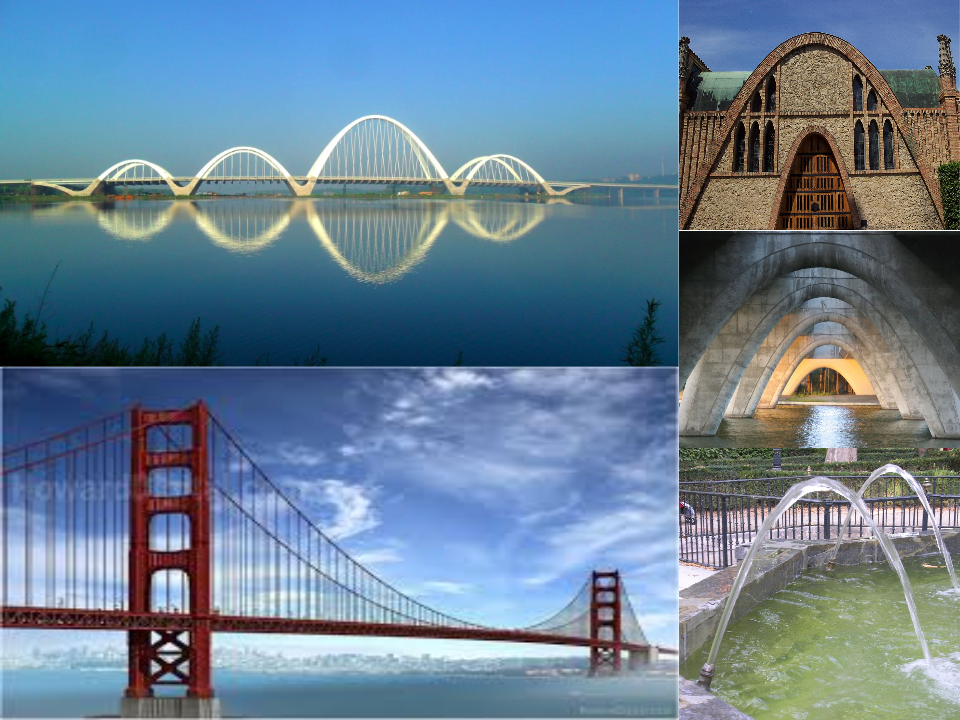 Facing upwards, a>0
Facing downwards, a<0
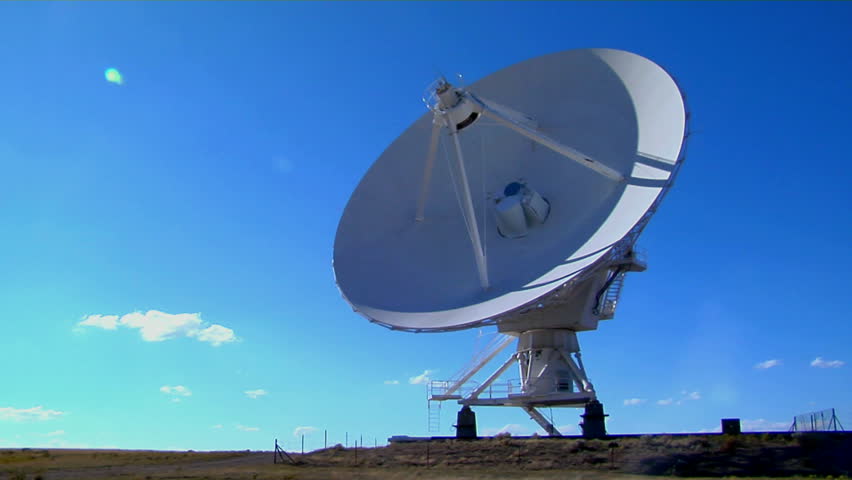 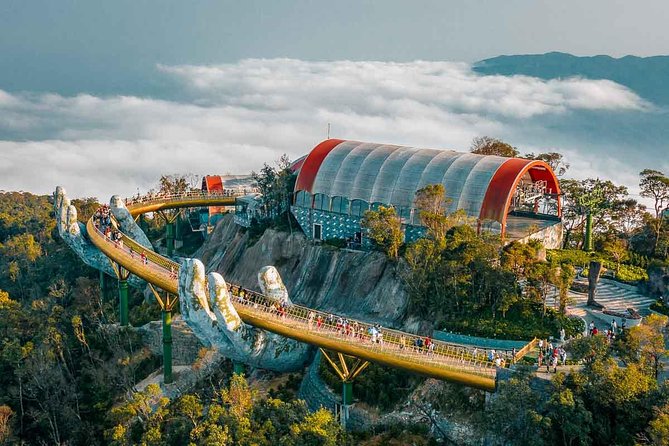 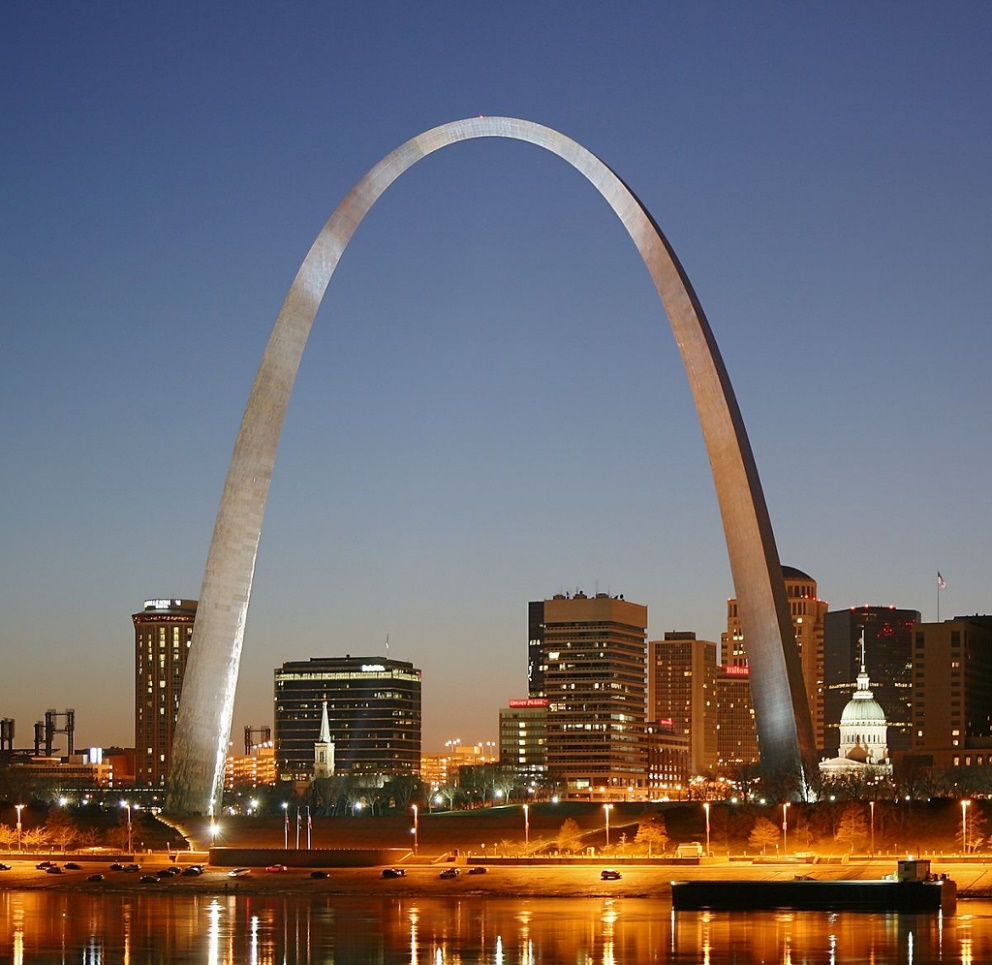 Consider the satellite dish. These structures have a parabolic shape, allowing the reflection and focus of radio waves (parabolic shape helps receive and transmit signals).

Parabolas in Spaceflight
Parabola
Quadratics and Parabolas in Real Life
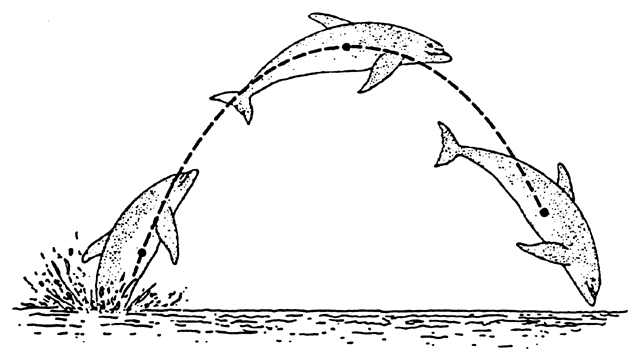 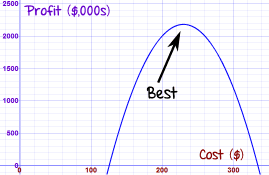 Calculating Room Areas
Figuring a Profit (Business Profit)
Quadratics in Athletics
Finding a Speed
River Cruise
Resistors In Parallel (In Physics)
For a parabolic mirror, a reflecting telescope or a satellite dish, the shape is defined by a quadratic equation.
Quadratic equations are also needed when studying lenses and curved mirrors.
And many questions involving time, distance and speed need quadratic equations.
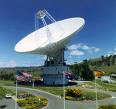 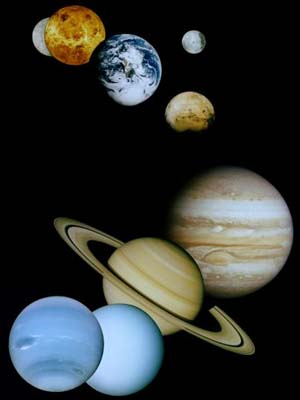 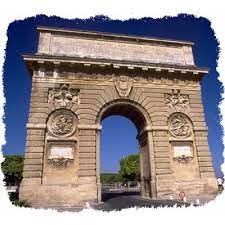 Methods to solve quadratic equations
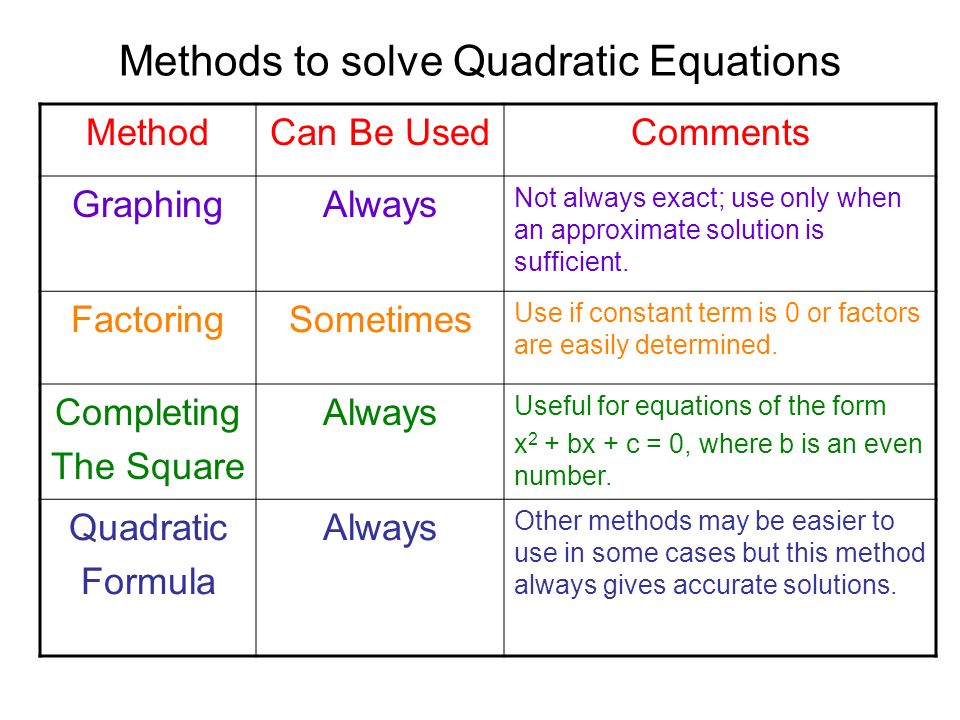 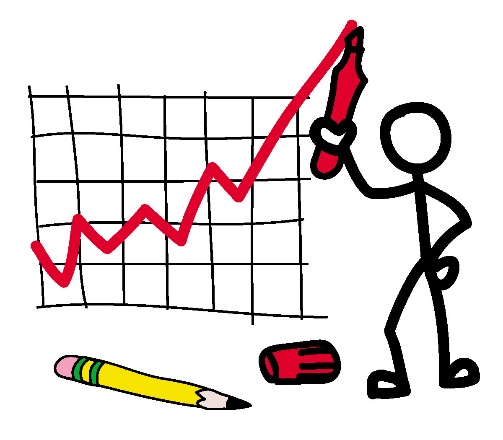 Graphing
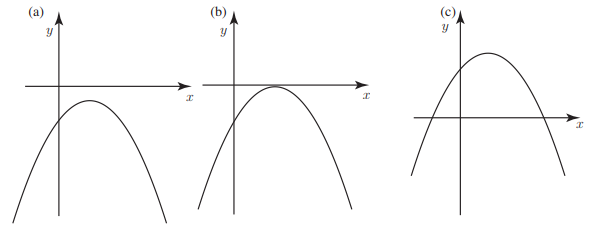 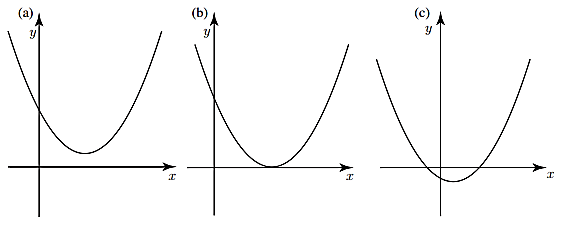 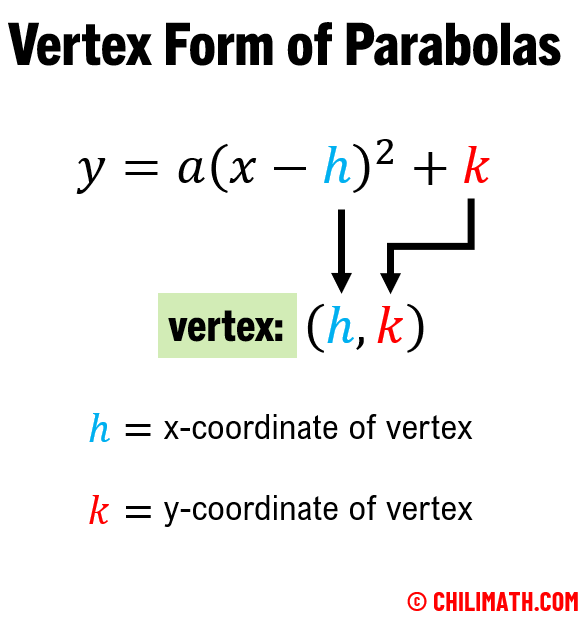 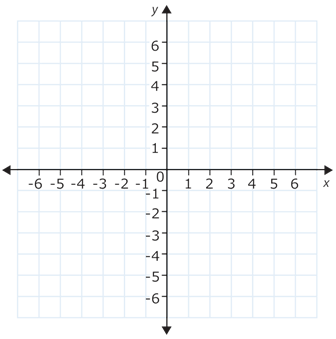 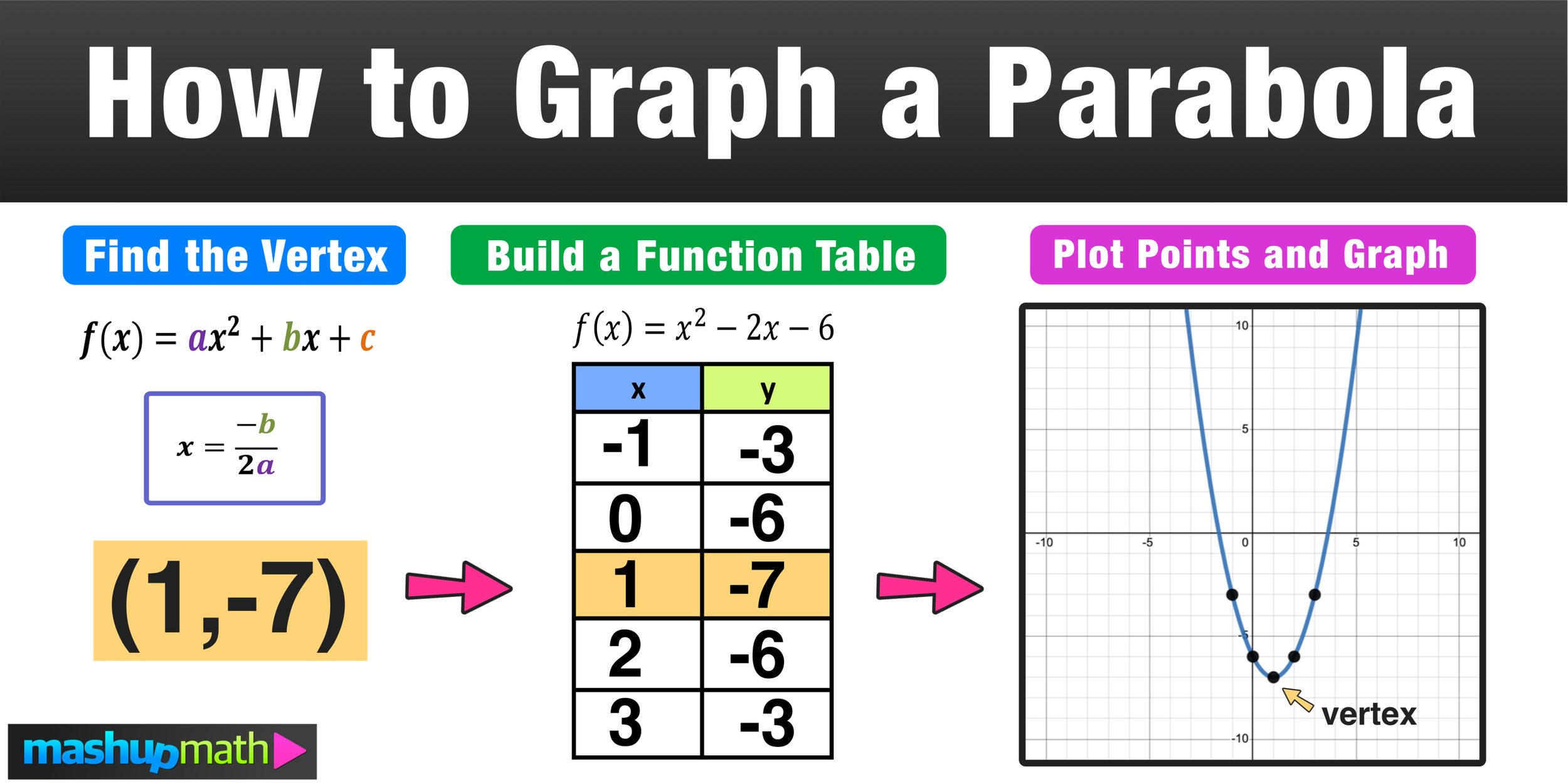 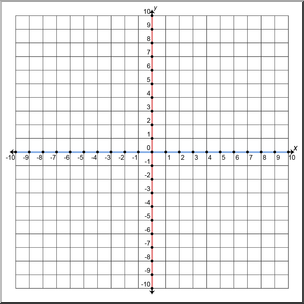 Problems
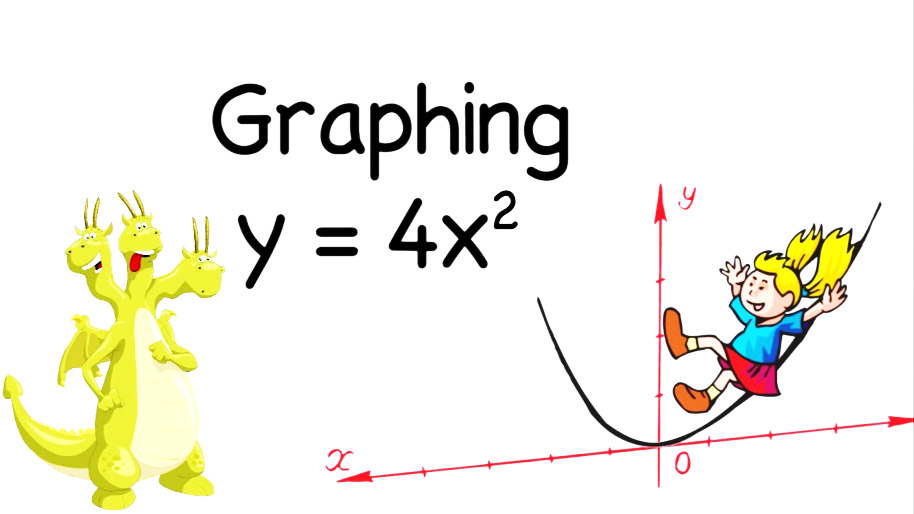 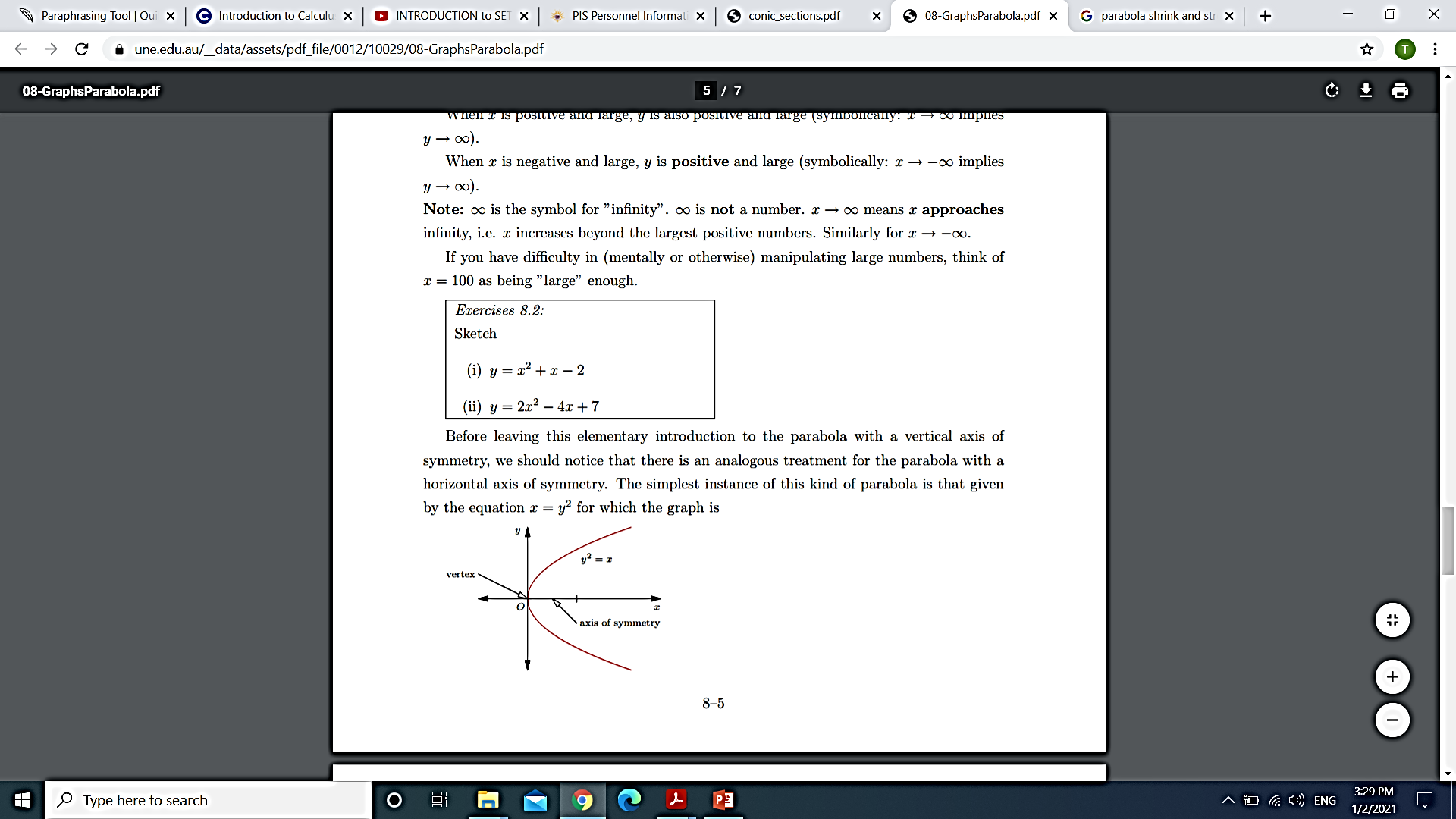 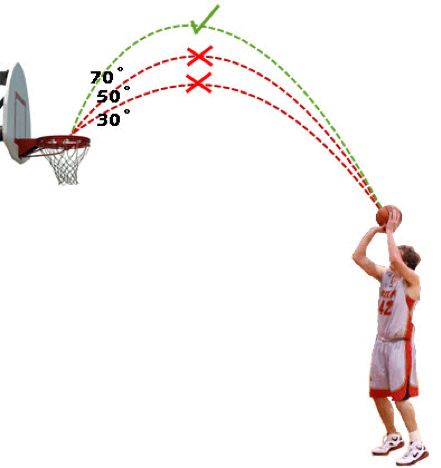 Graphing Parabola Practice
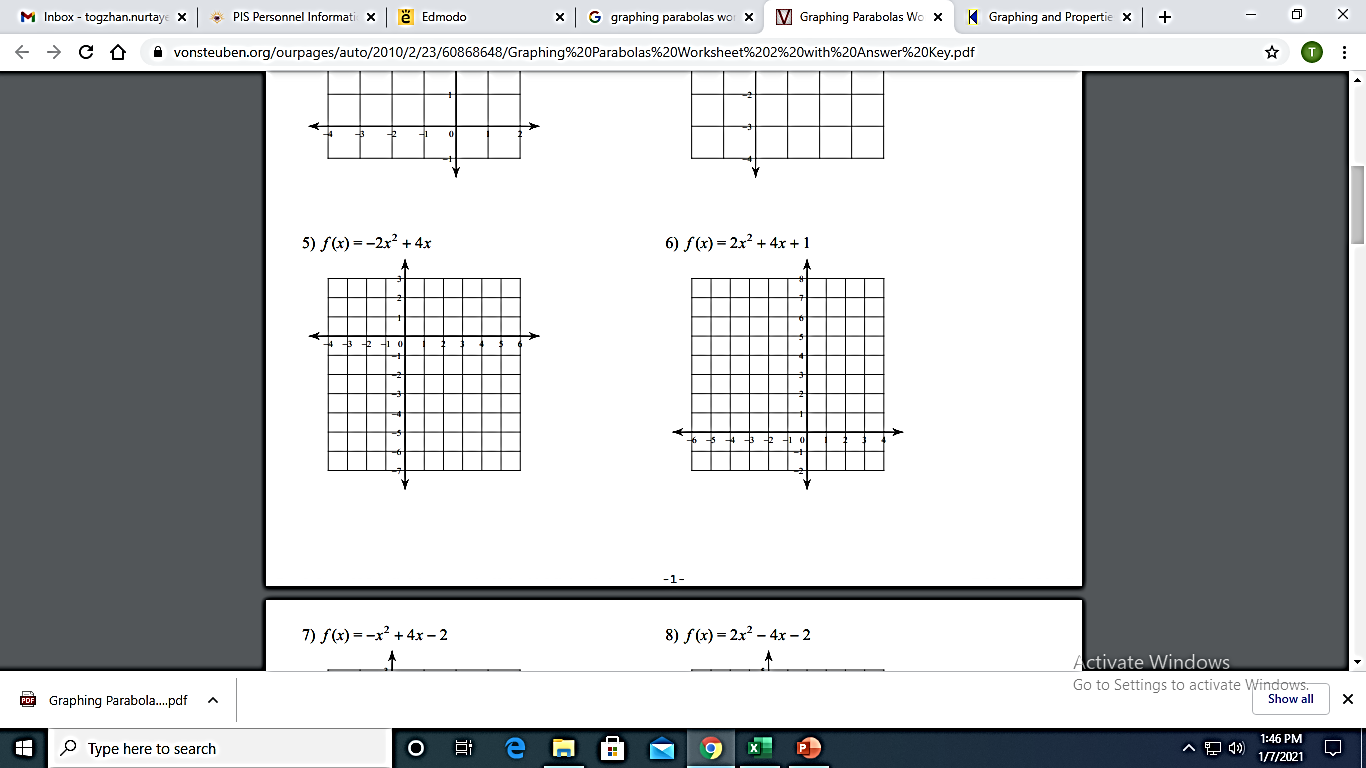 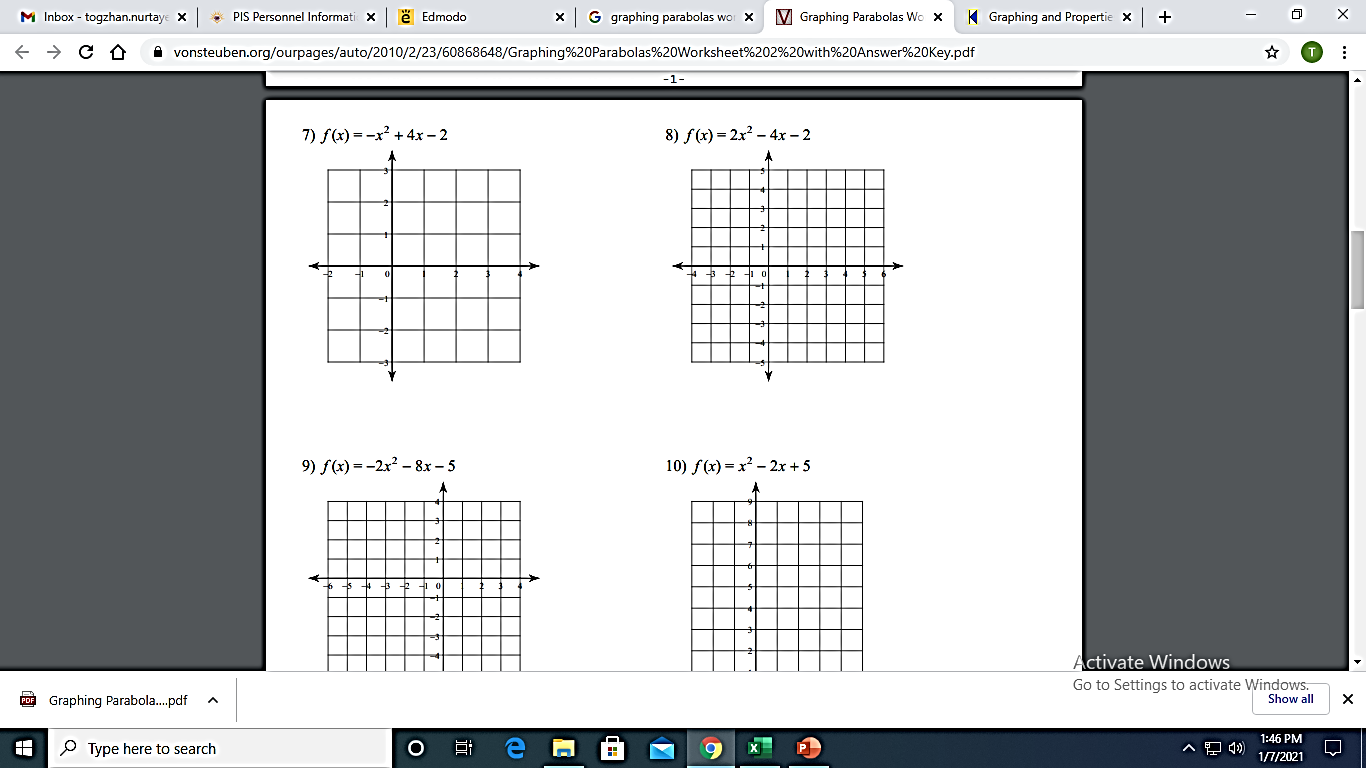 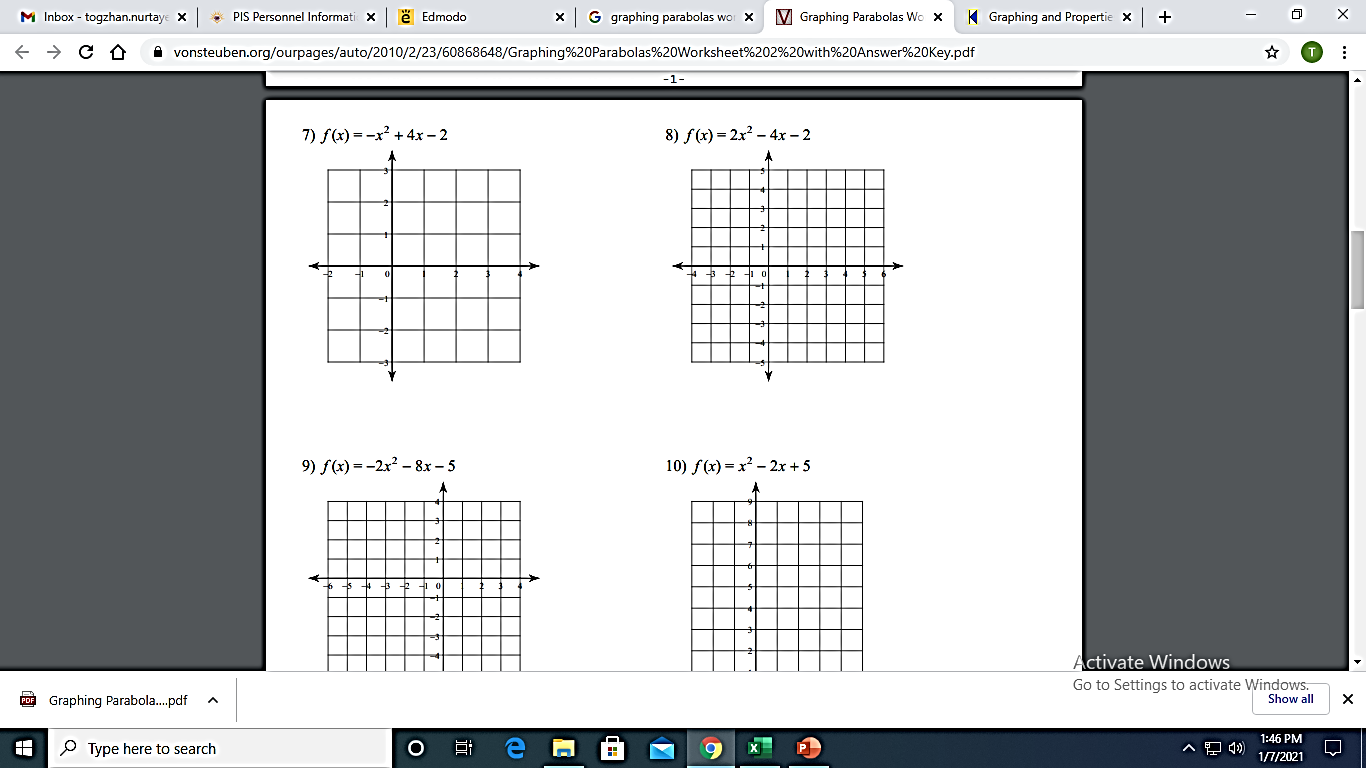 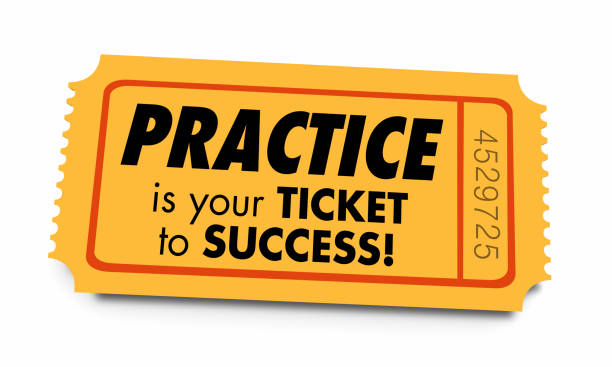 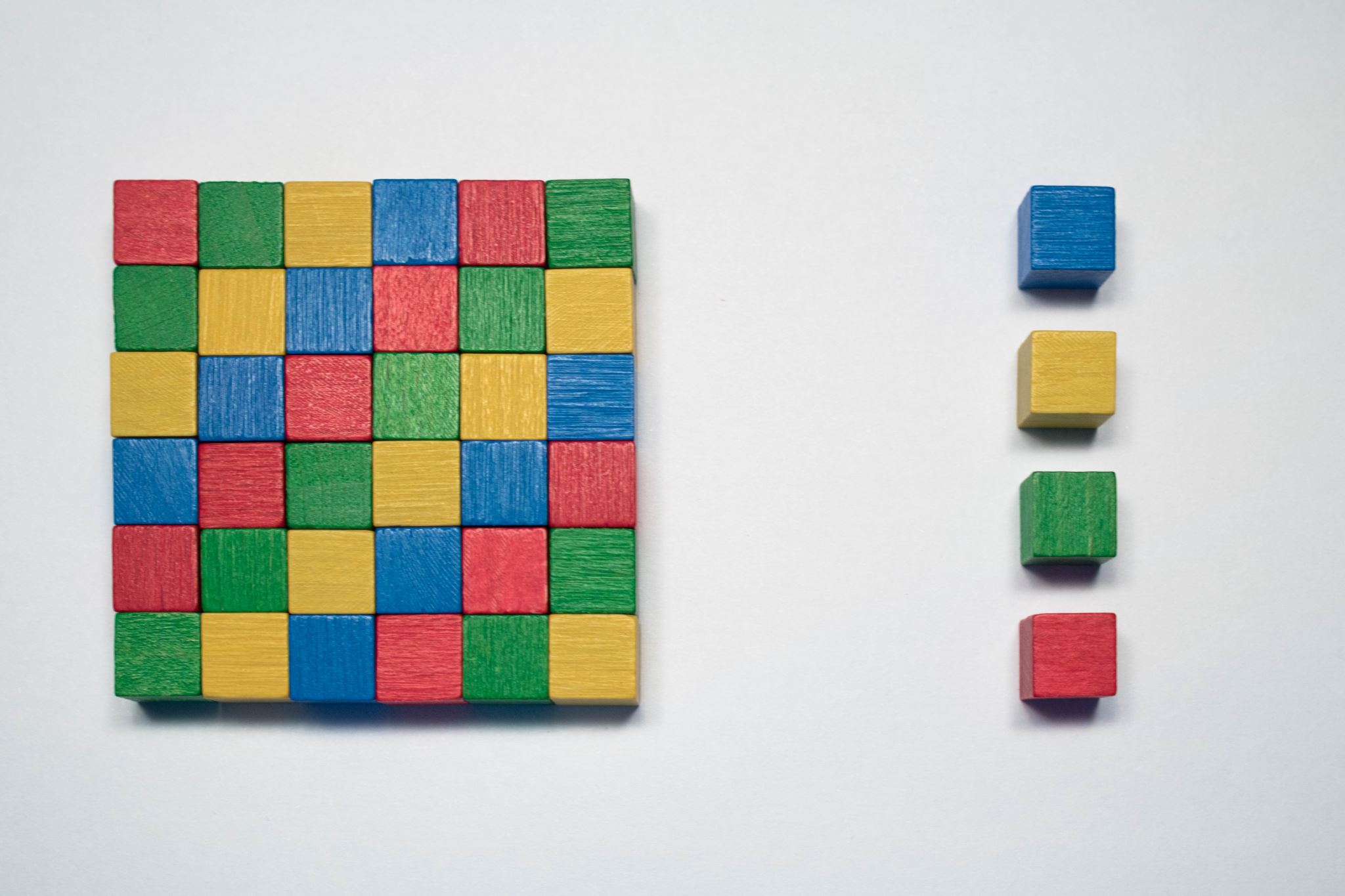 Completing the square (square root method)
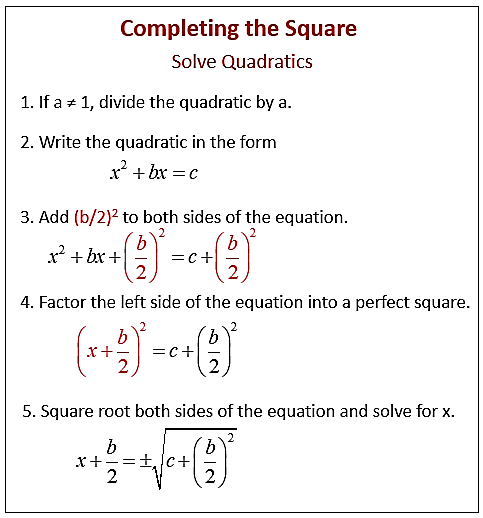 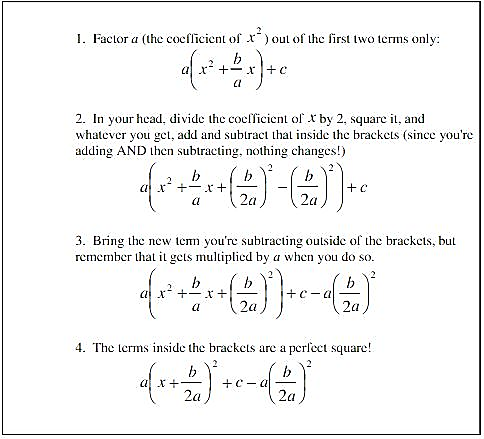 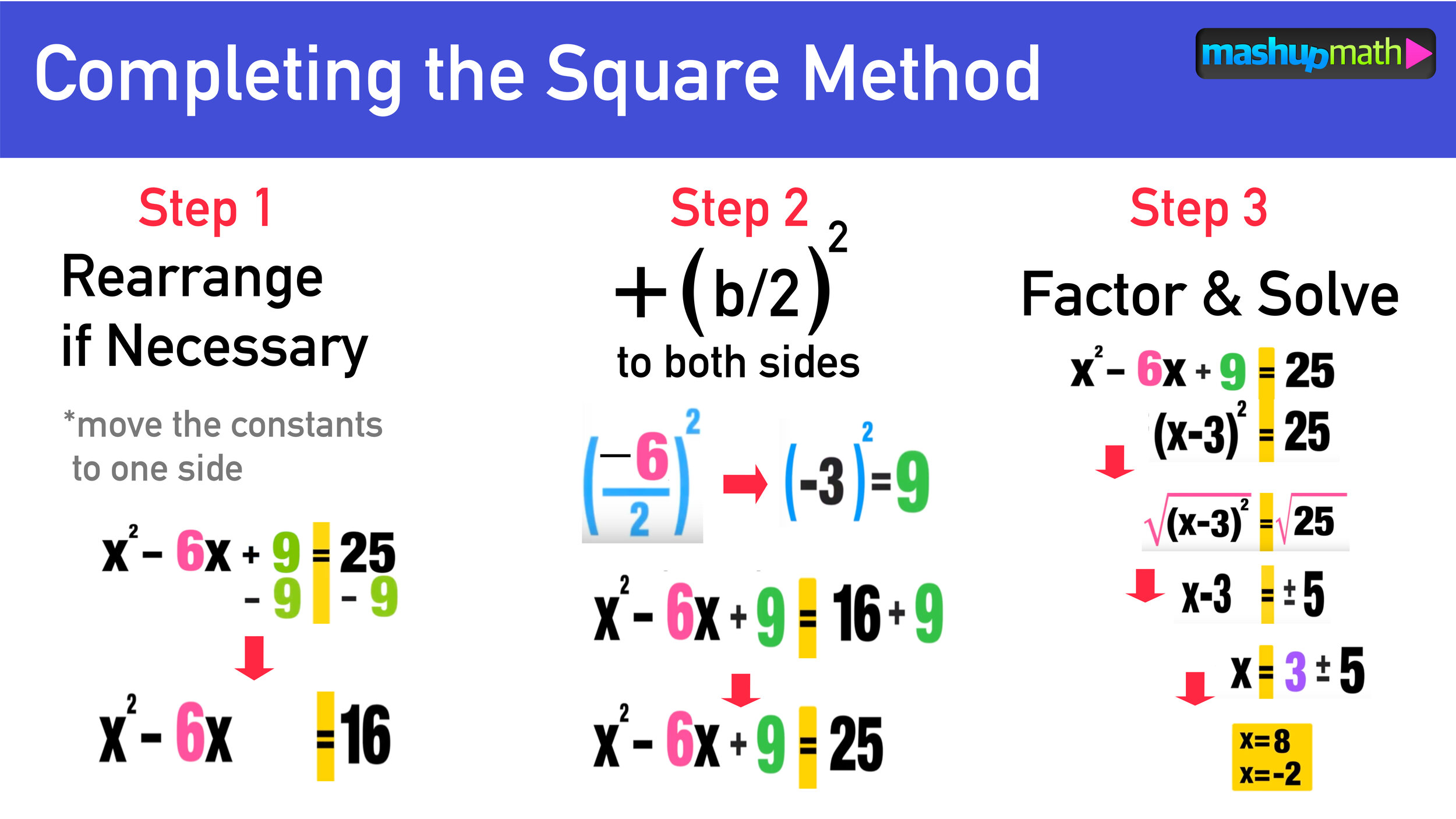 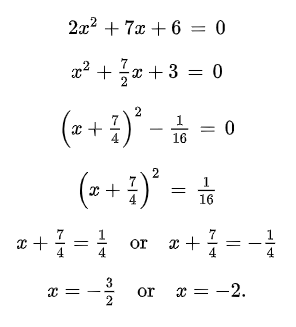 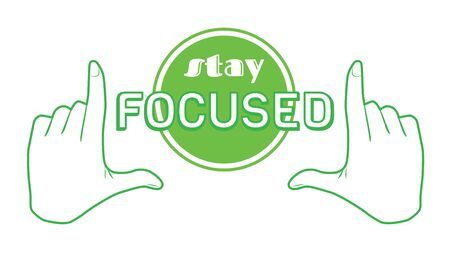 Example
Example
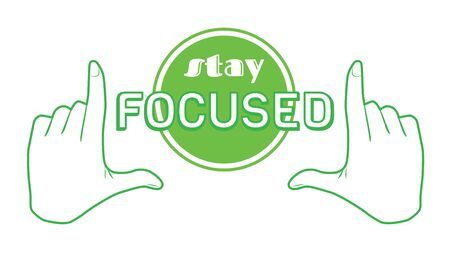 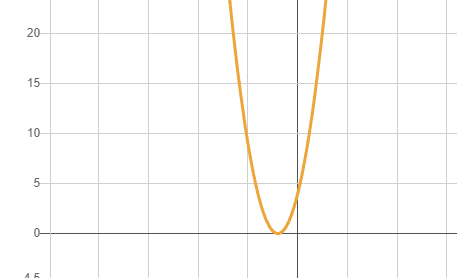 -2
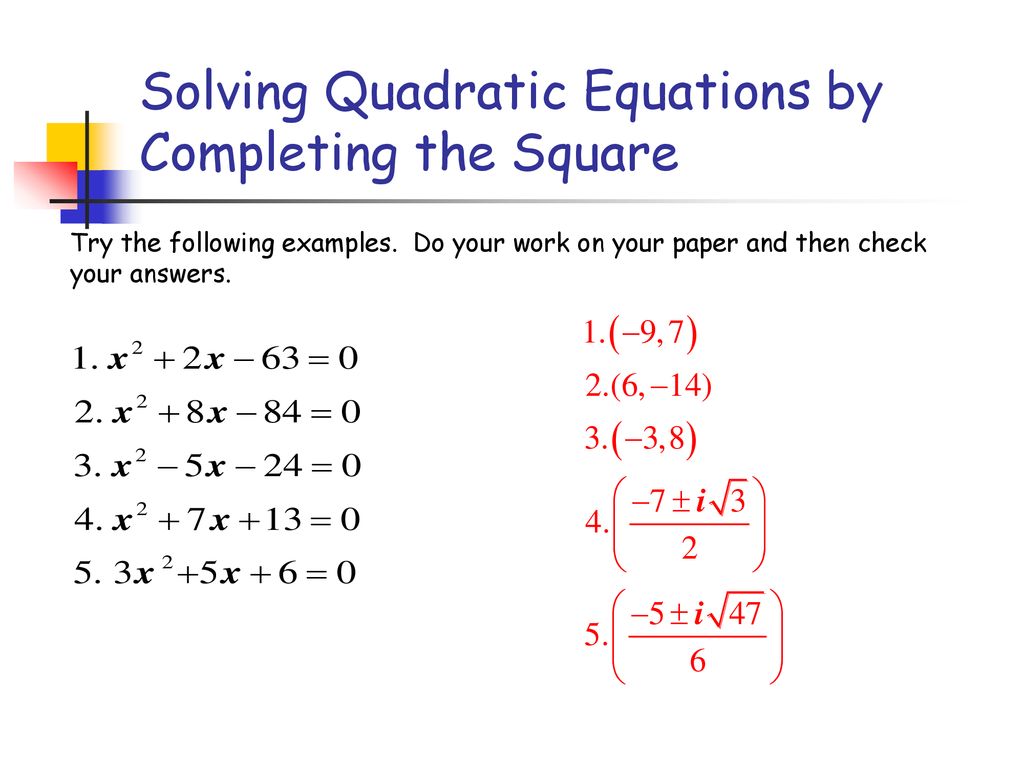 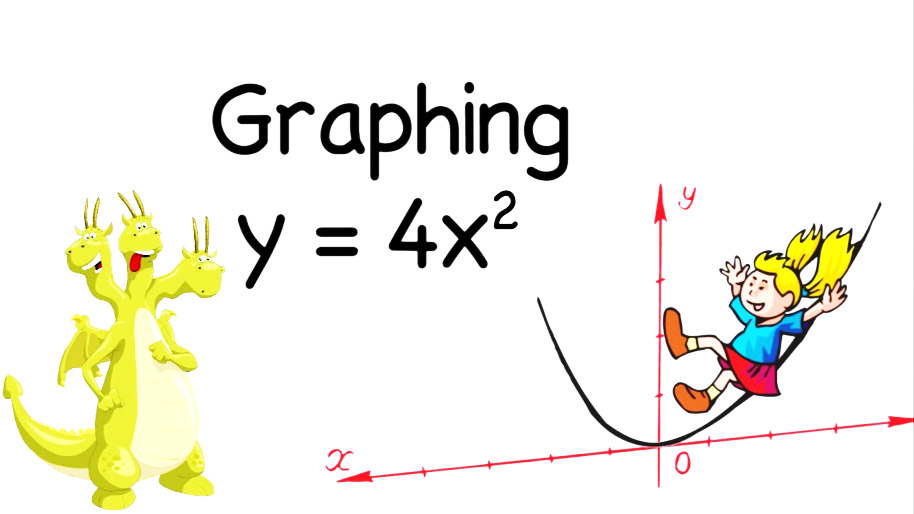 Example
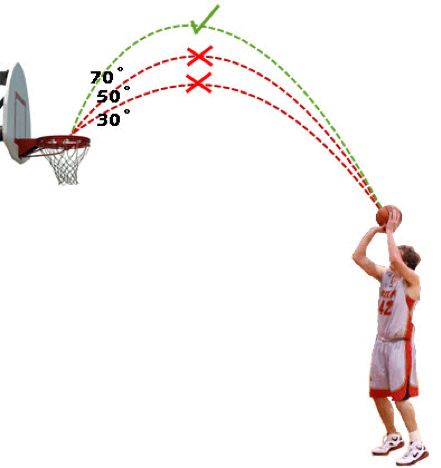 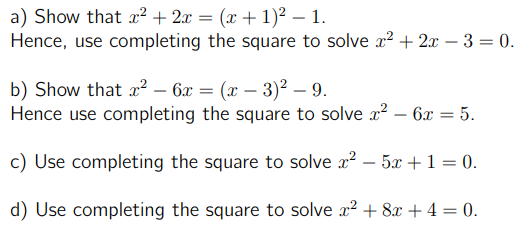 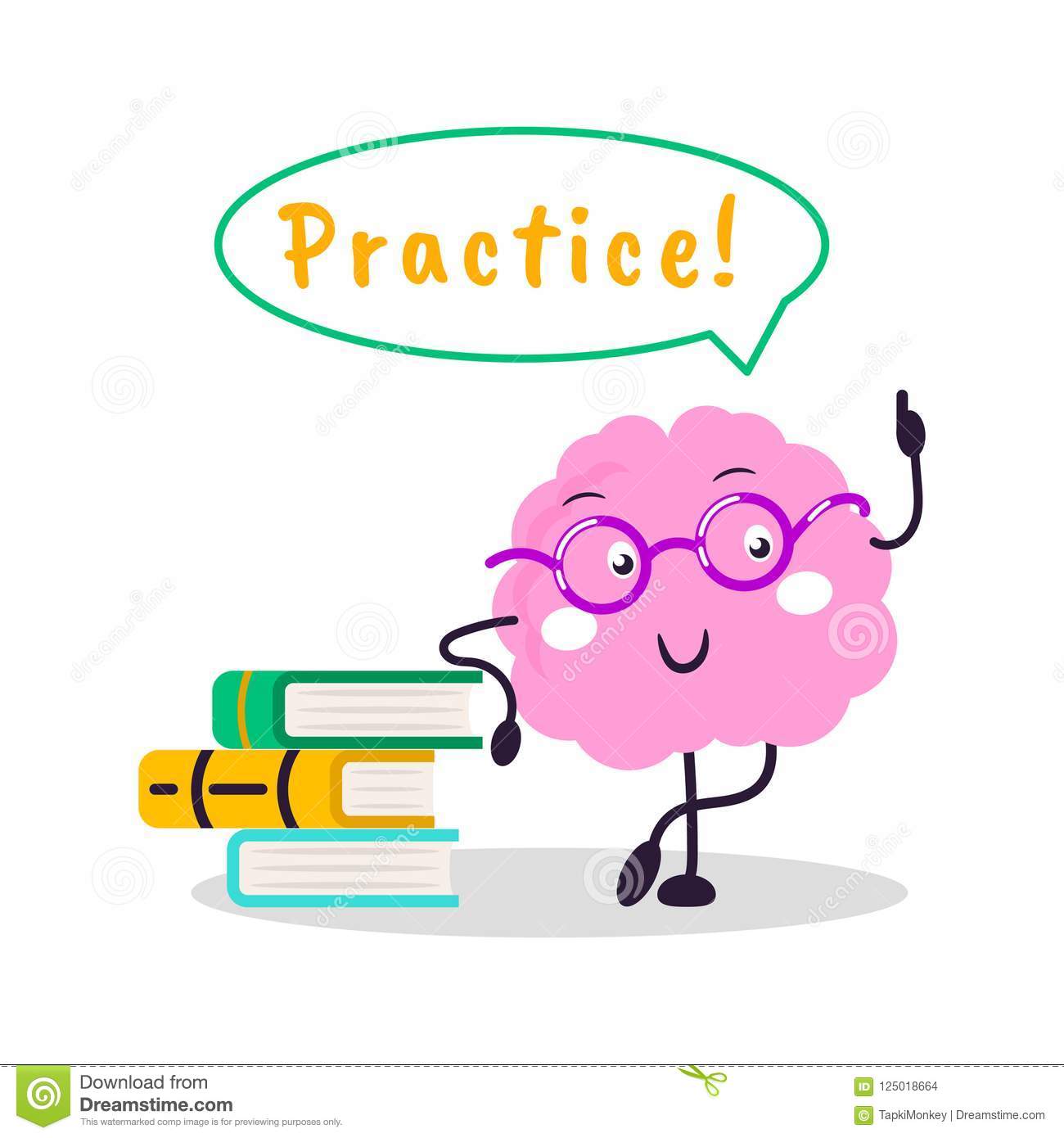 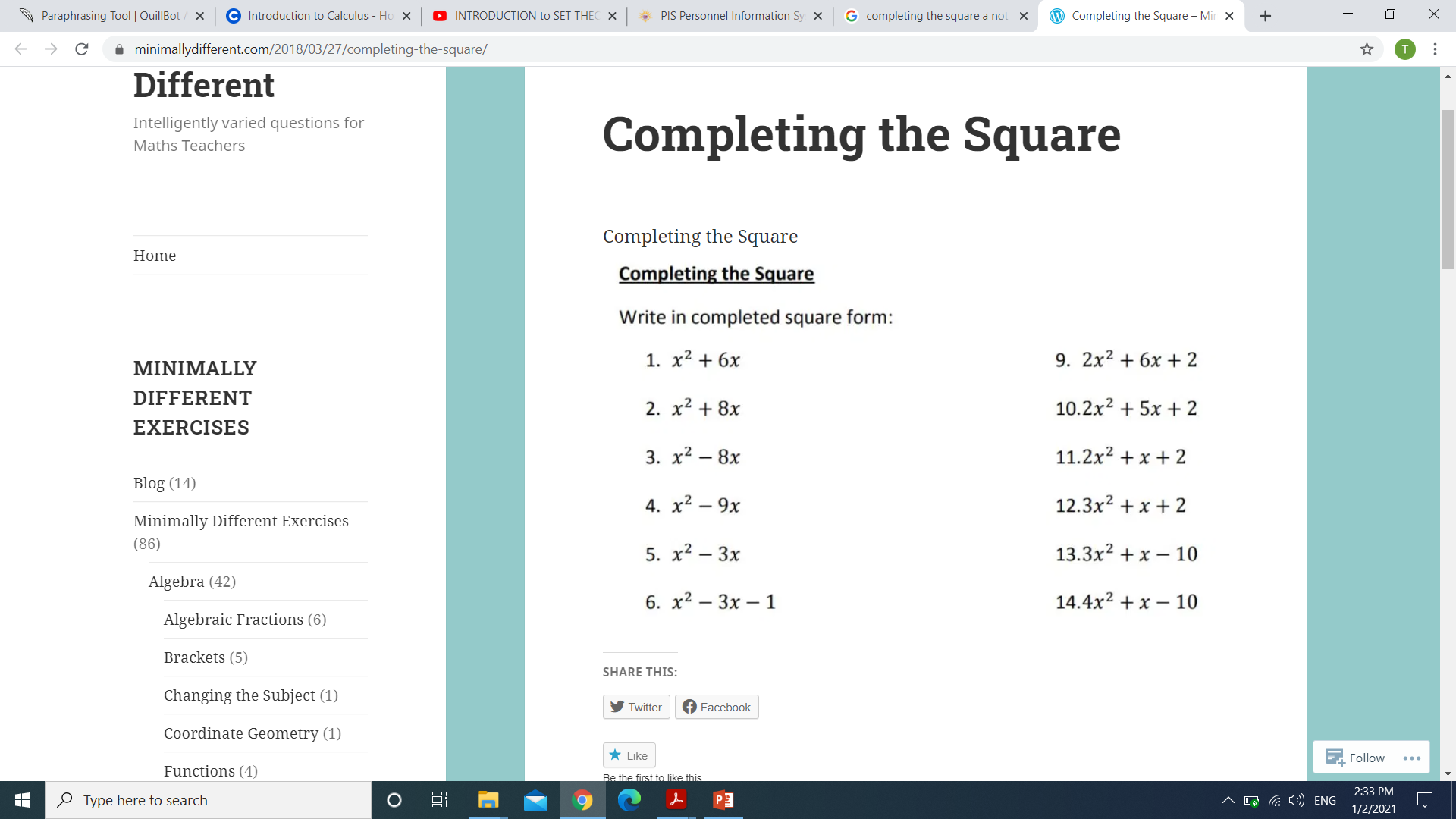 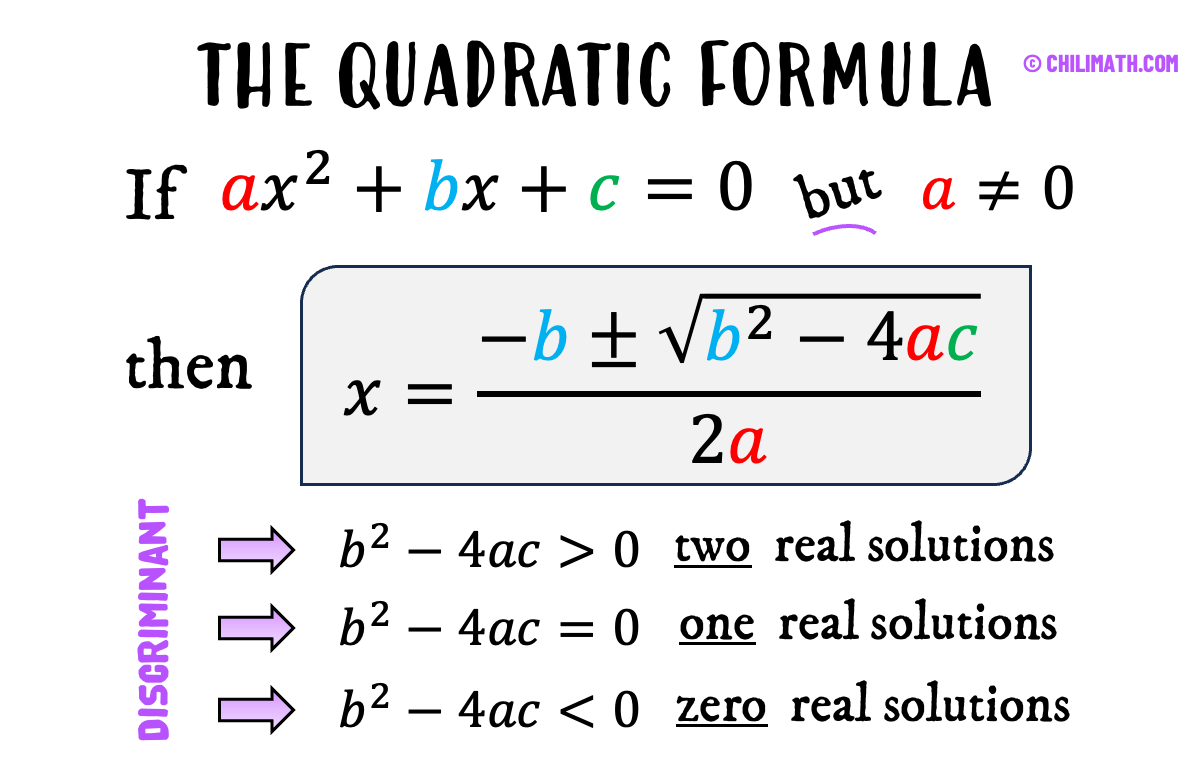 Quadratic Formula
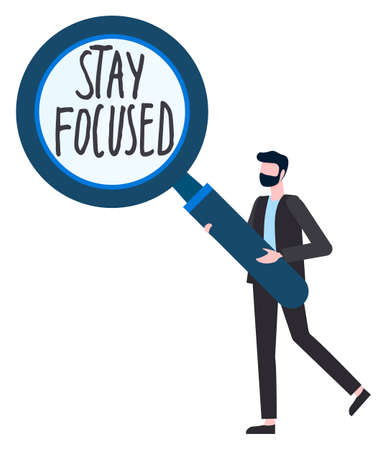 Example
Write each quadratic equation in standard form then solve them.
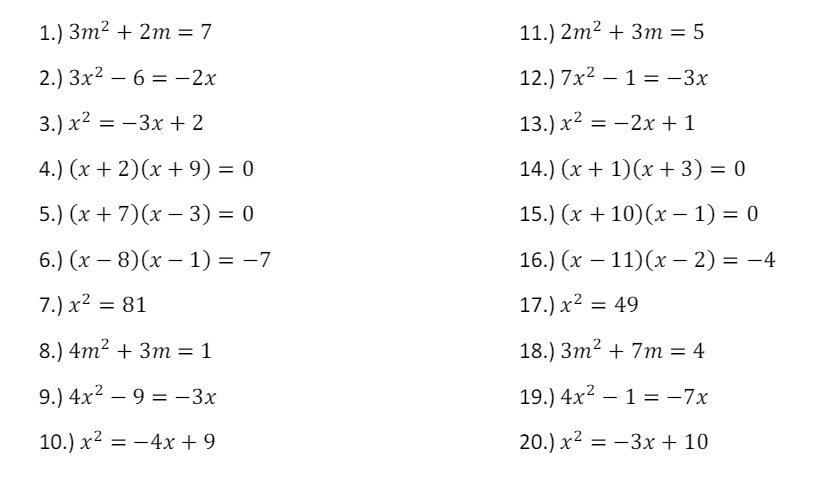 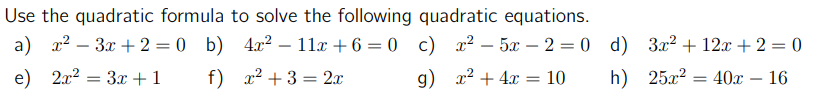 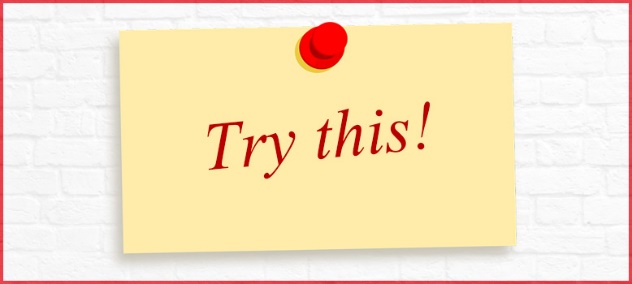 The hypotenuse of a right triangle is 3 in. longer than the longer leg. The shorter leg is 3 in. shorter than the longer leg. Find the lengths of the sides of the triangle.
The hypotenuse of right-angled triangle is 2 more than twice of one of the other side while the third side is 13 more than half of the hypotenuse. Find the length of the median to the hypotenuse.
The difference between the squares of the two numbers is 72. Eight times the numerically smaller number is 1 more than 5 times the other number. Find the numerically greater number.
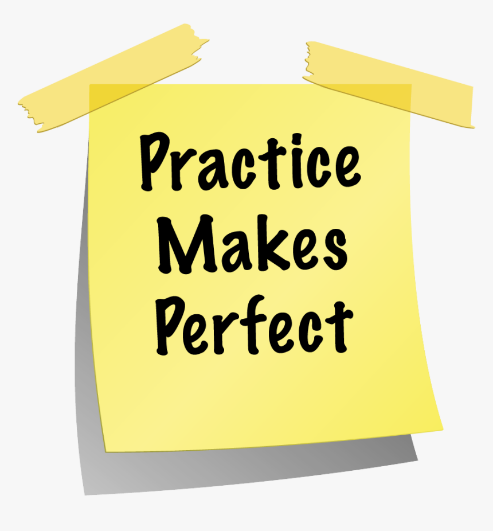 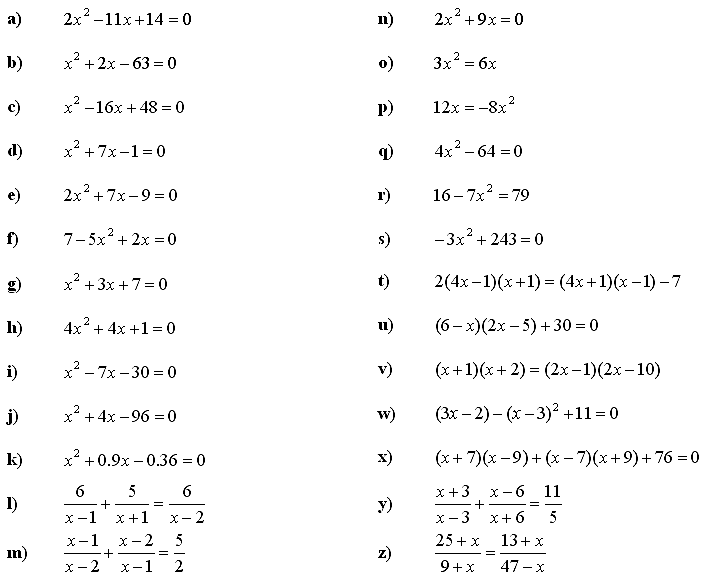 Problems to practice (try to use all methods)
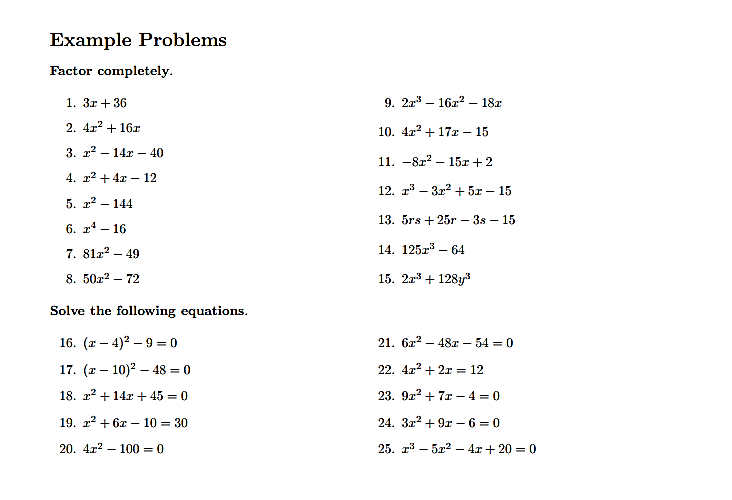 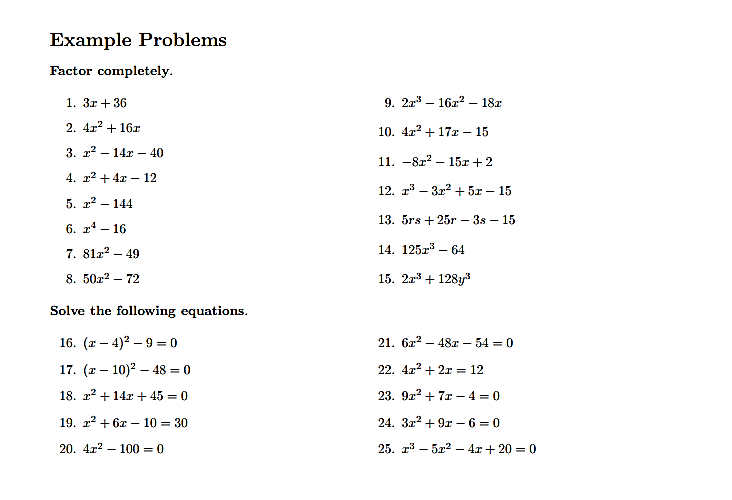 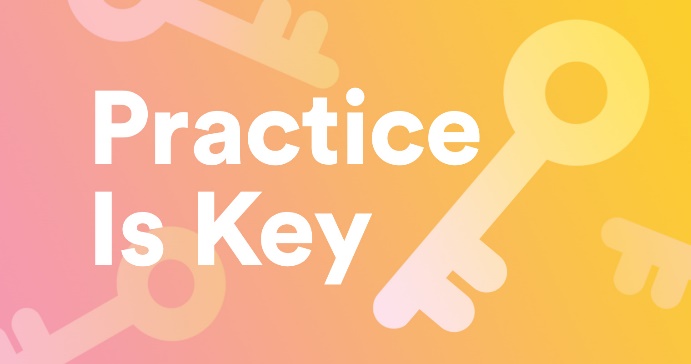 Write Linear if the given equation is a Linear equation or Quadratic and solve them.
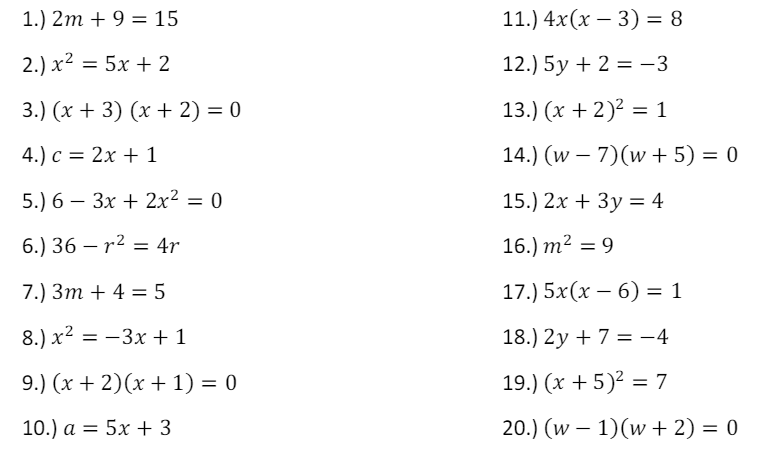 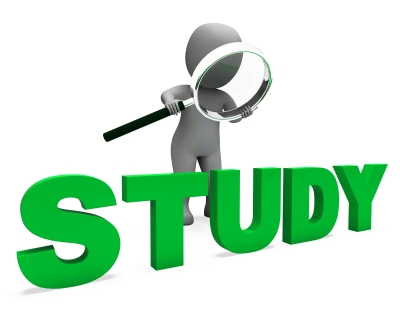 Circle
r - radius
Q (x, y)
r
P (a, b)
Equation of the circle
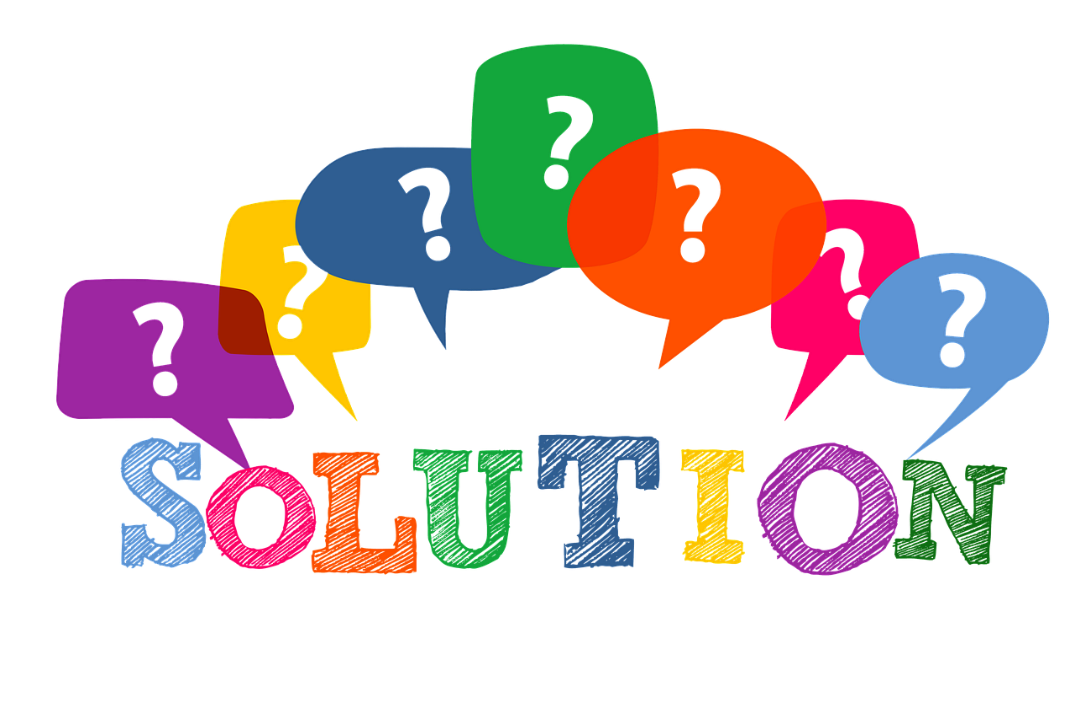 Circle-Line Intersection
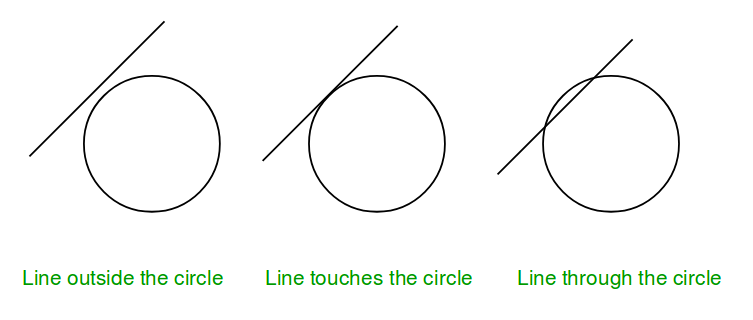 Example
At what points given equations’ graphs intersect?
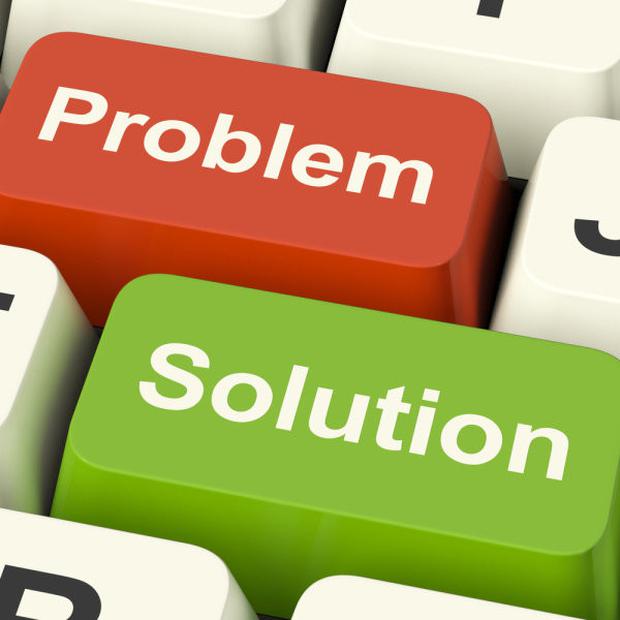 More problems
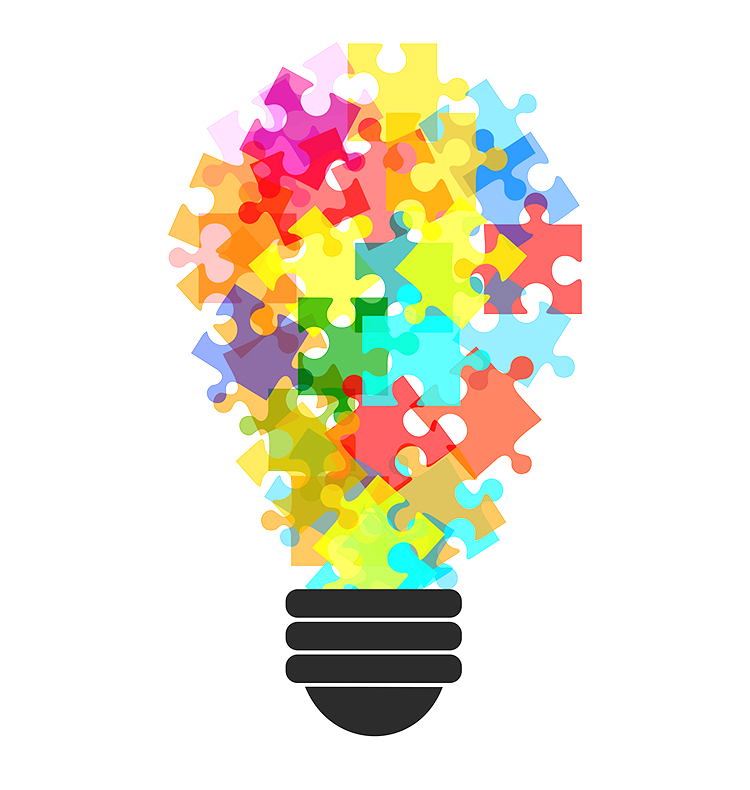 Solve for 3 lines below:
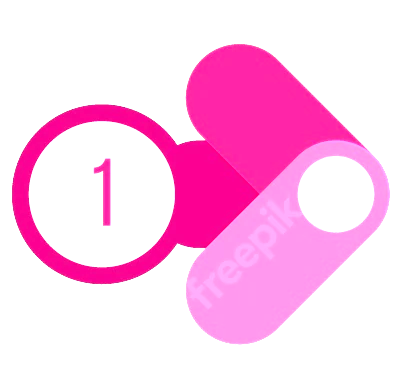 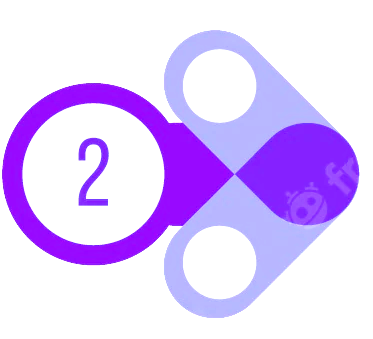 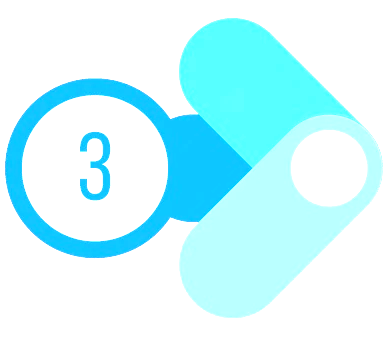 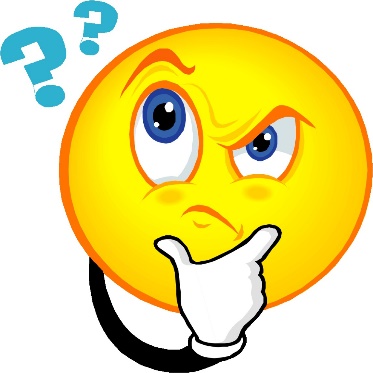 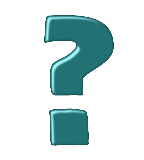 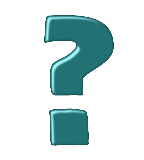 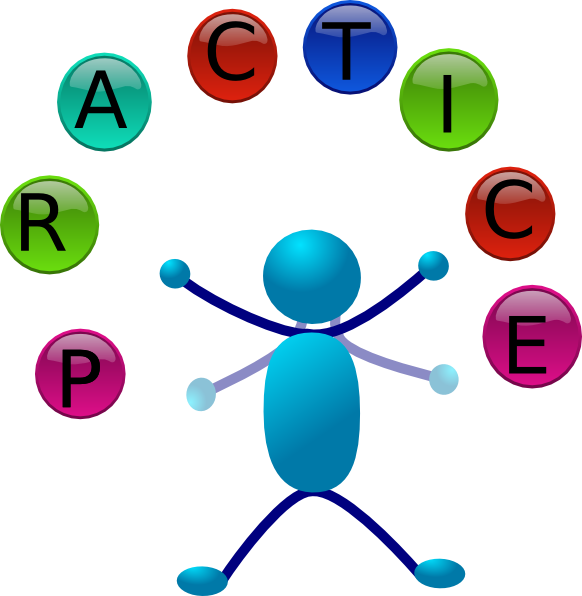 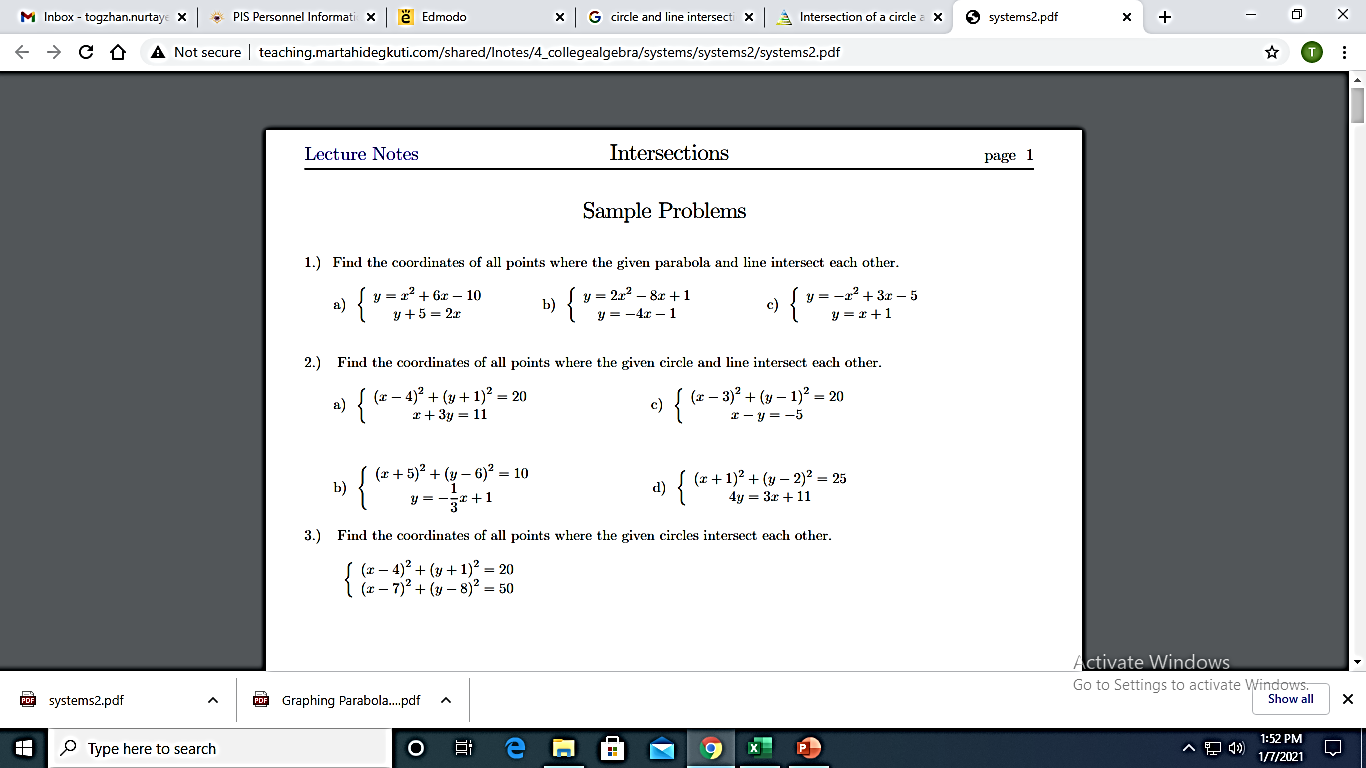